НГУЭУ
Кафедра экономики предпринимательской деятельности и логистики
Присоединяйтесь к нам
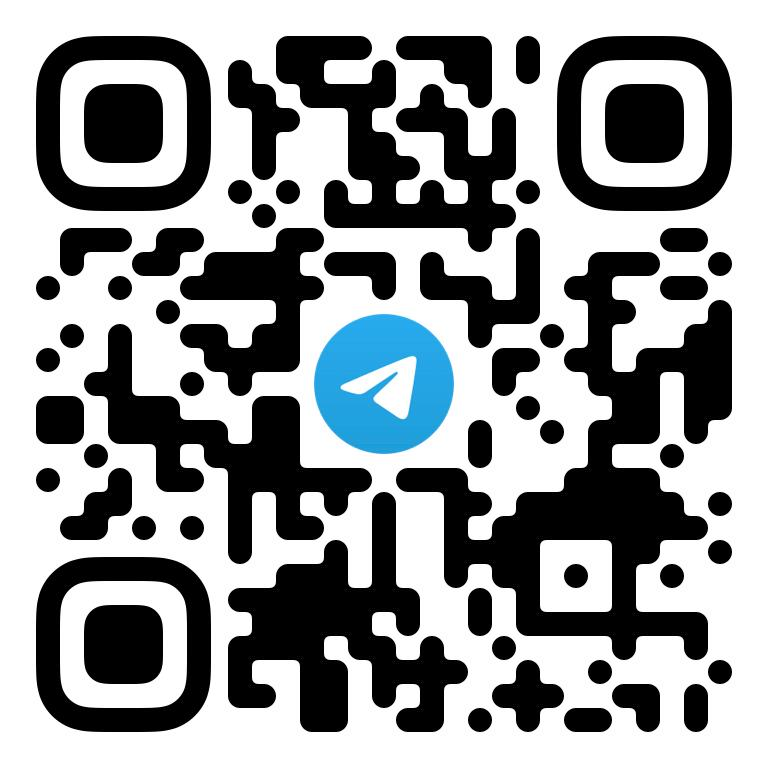 Чат абитуриента
Набираем на программу38.03.01Экономика
Экономика и бизнес планирование компании
Экономика и бизнес планирование компанииНаучим
Планировать работу компании
Строить бизнес-планы и считать необходимые ресурсы
Анализировать финансовую отчетность компании
Топ-дисциплины Экономики компании
Организация и планирование производства
Бизнес-планирование
Цифровая трансформация предприятий
Эффективность инвестиционных программ развития предприятия
Научим создавать свой бизнес проект с нуля
Определение финансово-экономических целей
1
Анализ условий деятельности компании
2
Оцифровка бизнеса компании
3
Моделирование и интерпретация идеи
4
Кем можно работать?  Сколько зарабатывать?
Экономист по планированию бюджета компании
Предприниматель (собственный бизнес)
От 70 тыс. до 120 тыс. руб.
От ... До ∞
Экономист-аналитик
Экономист-финансист
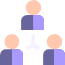 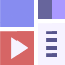 От 80 тыс. руб. до 150 тыс. руб.
От 100 тыс.  руб.
Наши партнеры
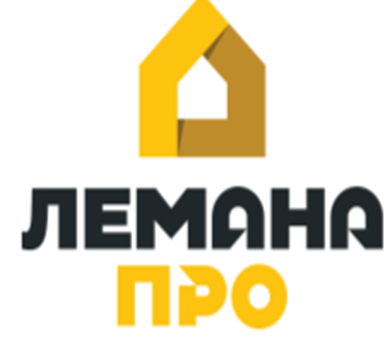 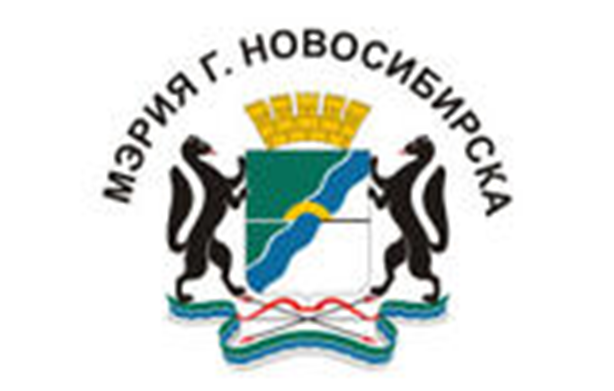 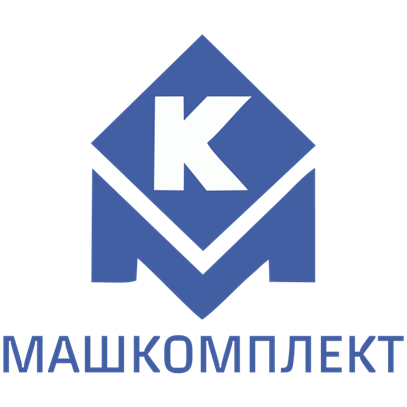 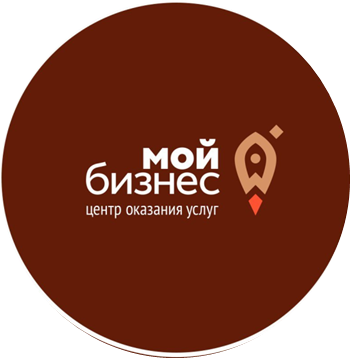 Форма и стоимость  обучения
Очная 4 года


Очно-заочная ускоренная онлайн 3,5 года (на базе СПО)
Поступление после школы
Через ГосУслуги можете подать заявления на поступление. Через ЛК в разделе «Образование»
Приемная комиссия
Почта: priemc@nsuem.ru
Тел.  +7 (383) 211-05-00
График поступления после колледжей/СПО по внутренним тестам НГУЭУ
Регистрация на  тестирование
Шаг 1.   Заполнить анкету 
Шаг 2.   Выбрать уровень образования «Бакалавр» + 38.03.01 Экономика
Шаг 3.   Выбрать сроки тестирования
Шаг 4.   В приемной комиссии (летом)
              «Экономика и бизнес        планирование компании»
Шаг 5.   Зачисление после подачи оригиналов документов
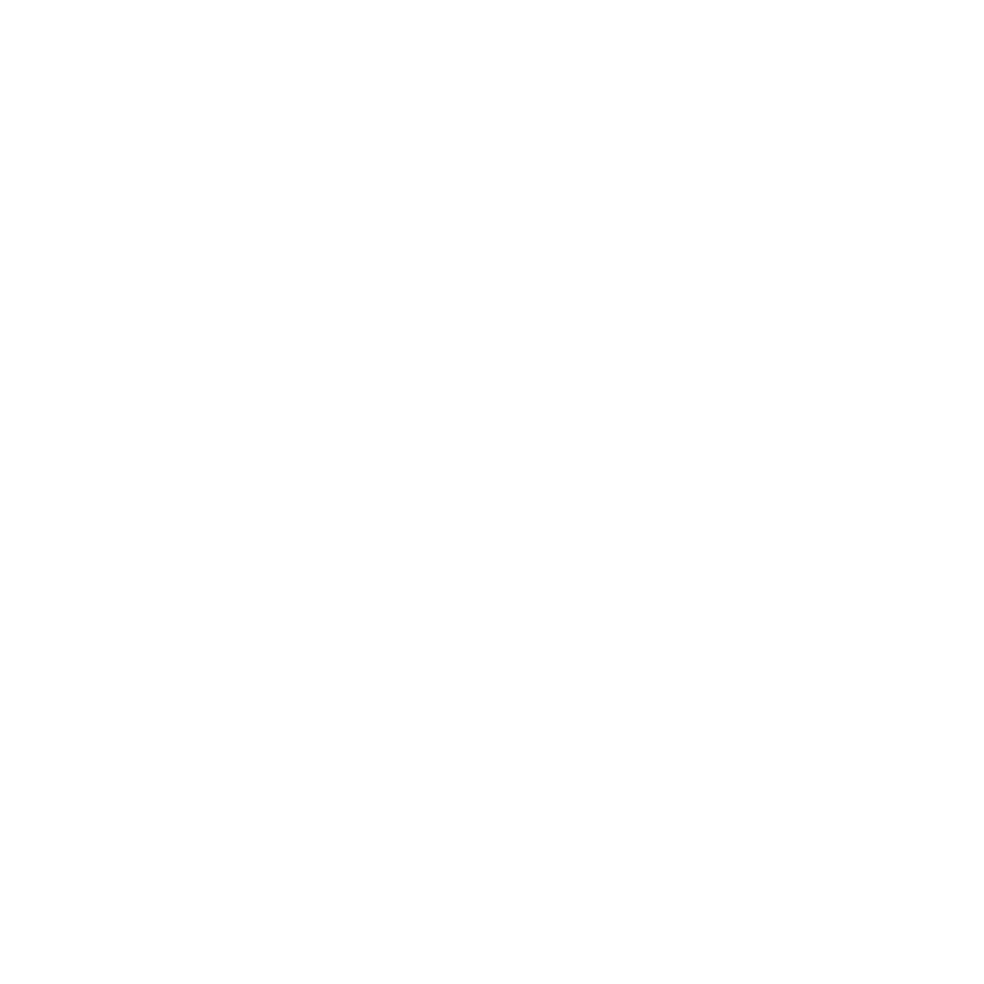 НГУЭУ
Кафедра экономики предпринимательской деятельности и логистики
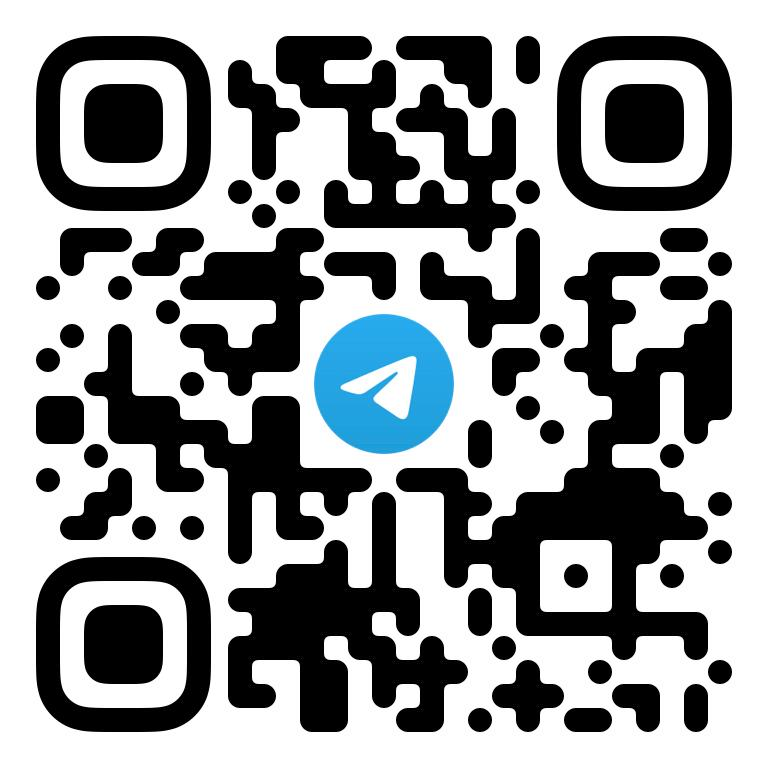 Присоединяйтесь к нам
Чат абитуриента